Wind Energy USA
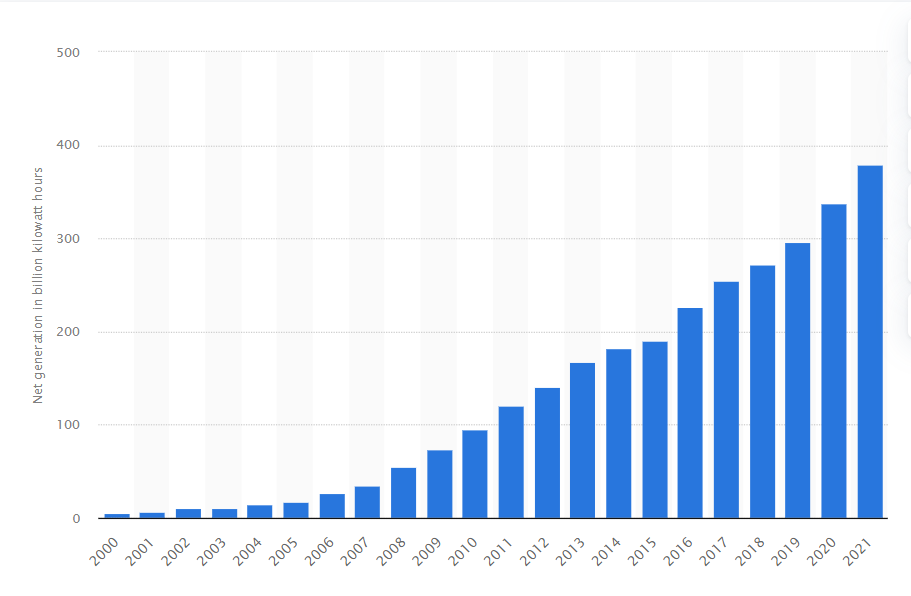 US Cumulative Wind Capacity since 2000
Annual Additions – Production Tax CreditInstability